Modul 2: Suchen und bewerten | Einstieg
Jule Murmann (TH Köln), Markus Lindenberg und Edmund Fuchs (BFW Köln)
[Speaker Notes: Durchführungshinweis für Lehrende:
Diese Präsentation gibt einen kurzen Überblick über die Themen und Inhalte von Modul 2 des Baukastens der Medienkompetenz: Suchen und bewerten.]
Informationen suchen und bewerten: Themen der Lehreinheiten
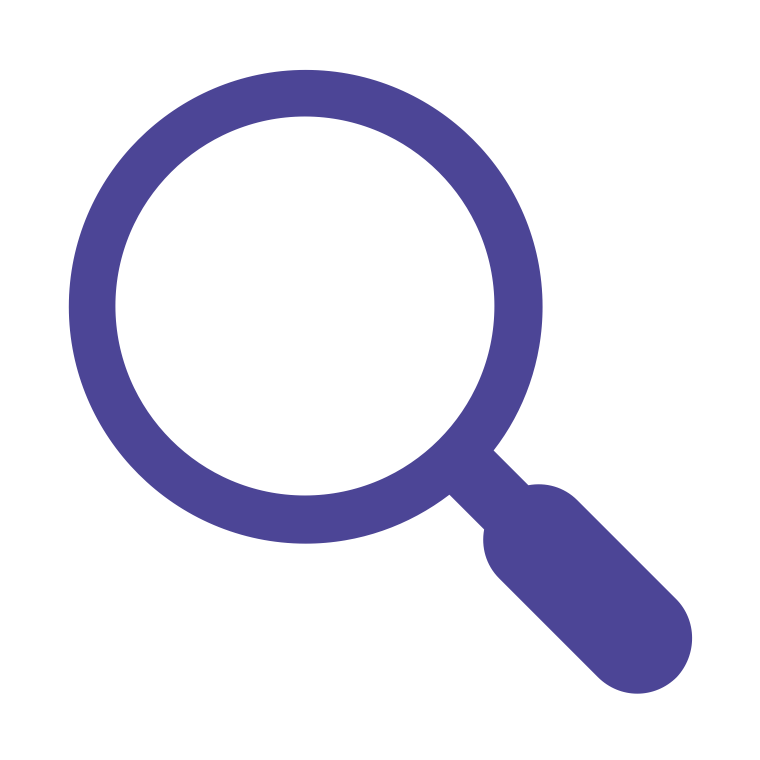 Suchmaschinen
Was sind Suchmaschinen?
Welche Suchmaschinen gibt es? Wie unterscheiden sie sich?
Wie funktionieren Suchmaschinen?
Suchen und bewerten
Schlau suchen: Wie suche ich richtig?
Gutes finden: Suchergebnisse einschätzen
2
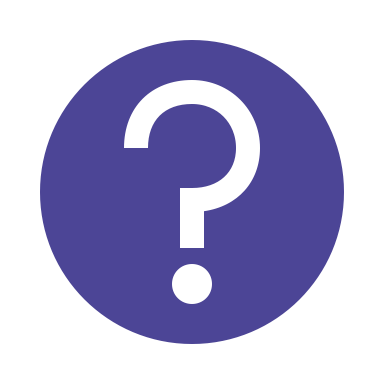 Was ist eine Suchmaschine?
Tauschen Sie sich im Plenum aus!
3
Lizenzhinweise
Autor:innen: Markus Lindenberg und Edmund Fuchs für BFW Köln, Jule Murmann für TH Köln.
Titel: Baukasten der Medienkompetenz | Modul 2: Suchen und bewerten | Einführung.
Diese Datei und weitere Materialien des Themenbereichs finden Sie an dieser Stelle auf der Lernplattform DAS LERNBÜRO. 
Dieses Dokument entstand im Rahmen des Projekts IDiT. BMBF-Förderkennzeichen: 01PE18015. Auf der Projekt-Webseite: idit.online erfahren Sie mehr.
2021. Der Lizenzvertrag ist hier abrufbar: creativecommons.org/licenses/by-sa/4.0/deed.de. 
Verwendung von Logos unter Markenrecht. Piktogramme: MS Office 365; lizenzfrei nutzbar mit Genehmigung von Microsoft.
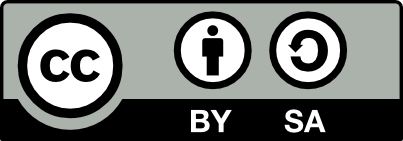 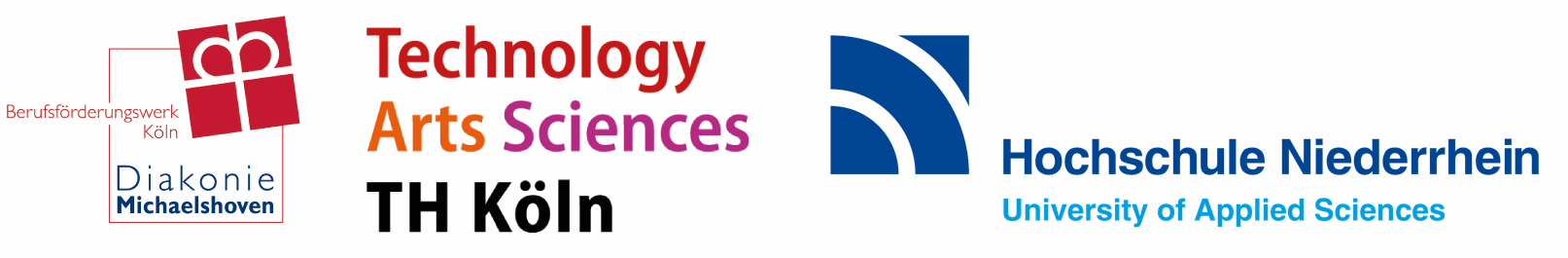 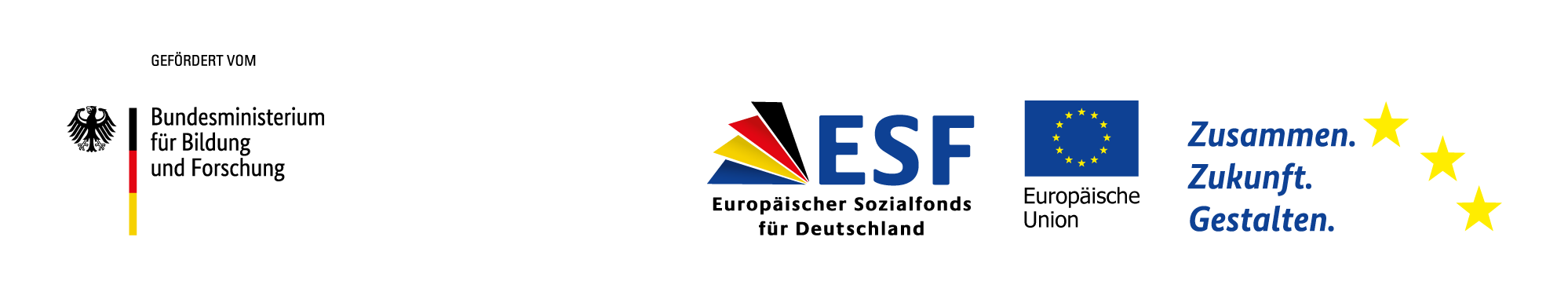